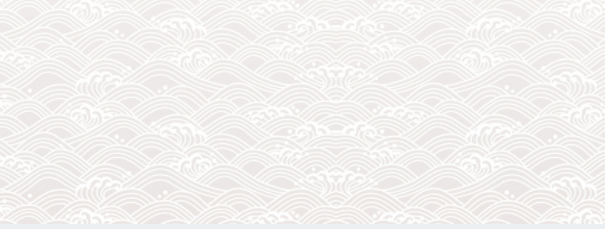 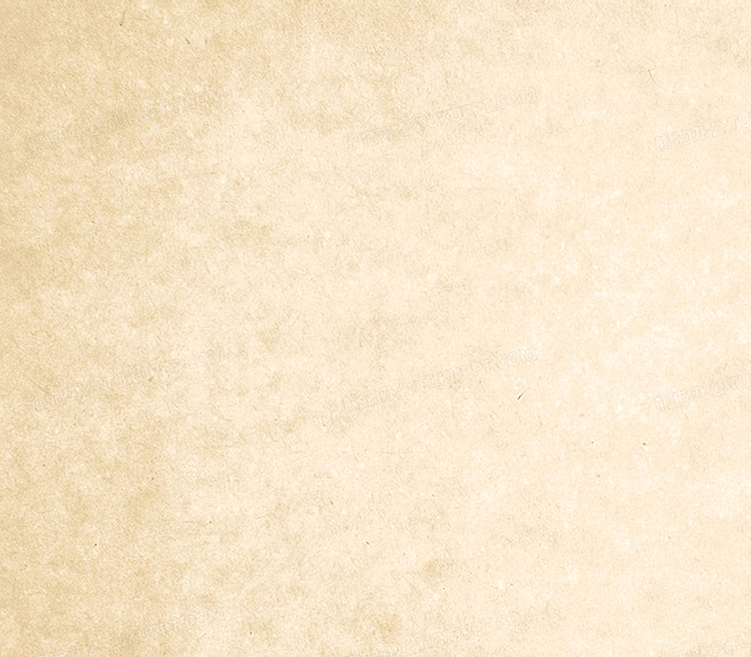 武汉理工大学人工智能与新能源汽车现代产业学院、襄阳示范区管理委员会、海南研究院2023-2025年目标责任制考核细则
校党办字〔2023〕21号
一图读懂
目的及意义
进一步加强现代产业学院、襄阳示范区管委会、海南研究院目标责任制考核实施工作的管理，规范考核工作流程，科学合理确定考核结果等级，兼顾学校发展需求和地方任务要求，突出高质量核心考核指标，体现提质增效考核效果。
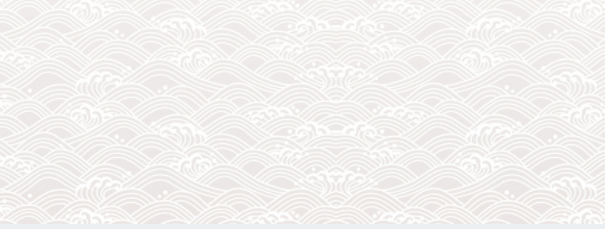 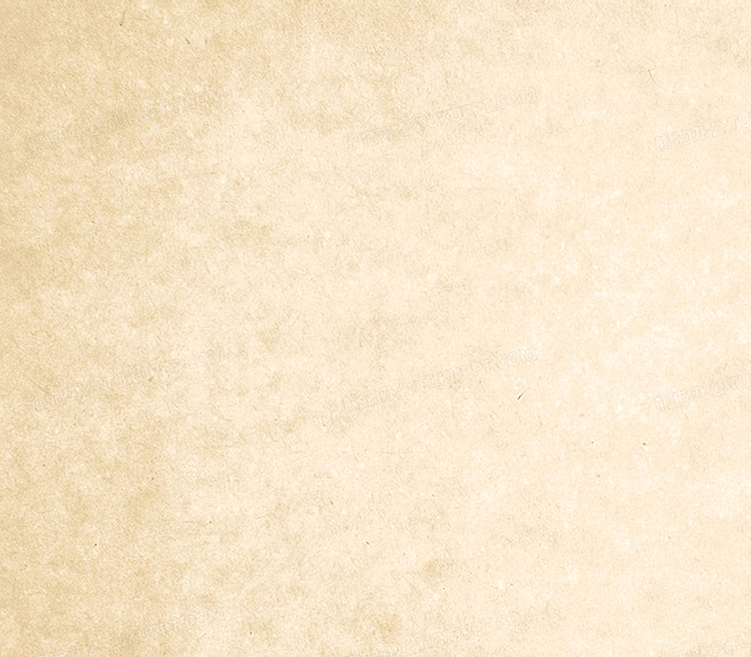 细则制定流程
根据三家单位2022年考核细则，修订形成文件初稿
7月，学校党委常委会审定
6月，修改完善后，向专项考核工作小组成员单位征求意见
征求考核工作组成员单位意见
学校
审定
形成
初稿
征求被考核单位意见
领导小组
审议
梳理征求意见情况并完善，
6月30日，提交目标责任制与绩效考核工作领导小组审议通过
5月，向现代产业学院、襄阳示范区管委会、海南研究院分别征求意见
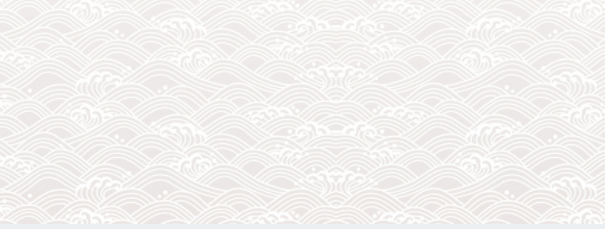 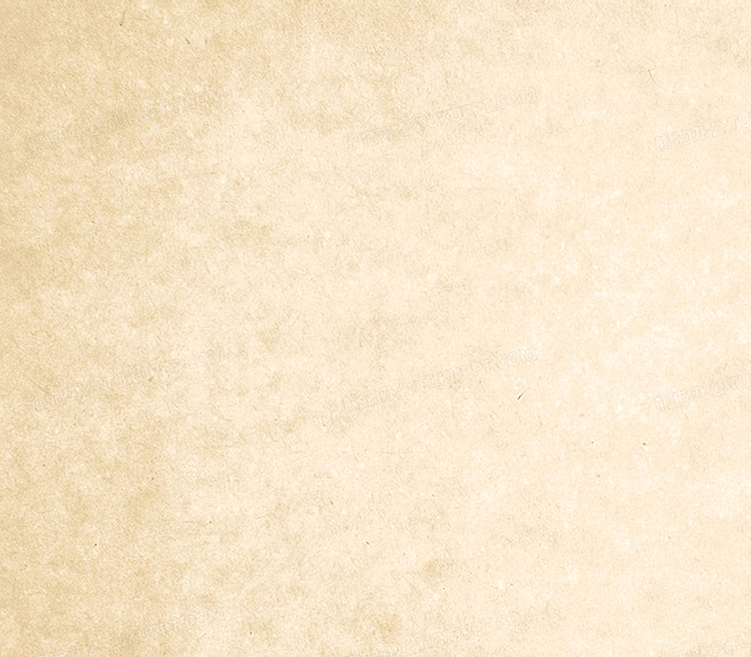 考核指标体系
党政管理（2倍权重）参照《武汉理工大学2022-2025年二级单位党政管理工作目标考核细则》相关规定。
建设发展成效（3倍权重）分为学校发展指标（1.5倍权重）和地方贡献指标（1.5倍权重）两个二级指标，三级指标及考核内容根据校地合作协议和学校相关要求制定。
服务对象满意度测评（1倍权重）参照《武汉理工大学2022-2025年职能部门直属（附属）单位满意度测评考核细则》相关规定。
约束性条件：发生严重教学事故、指导学生实习实训等实践活动发生安全事故、落实教学任务不力严重影响教学运行秩序，给学校造成重大损失或负面影响。
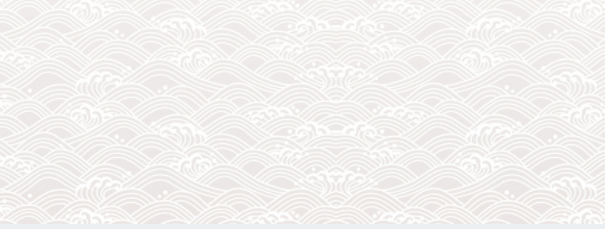 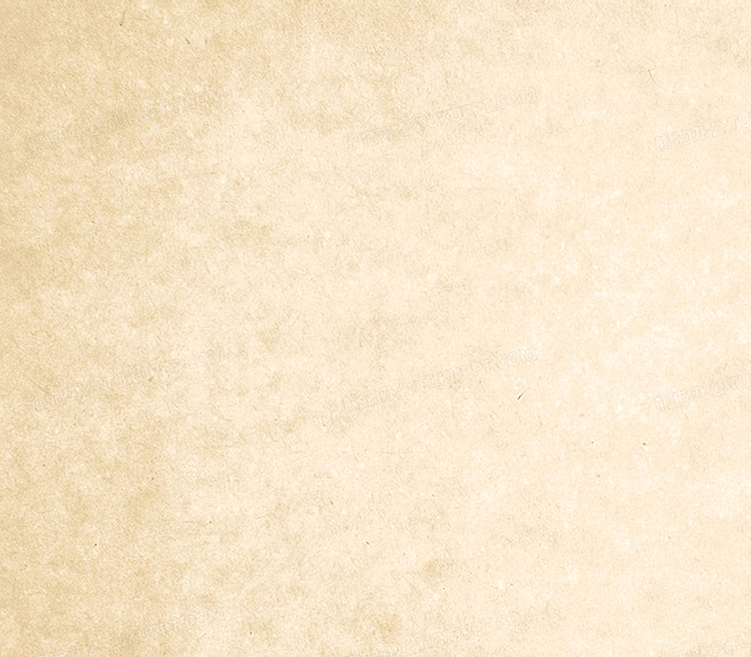 现代产业学院建设发展成效考核指标体系
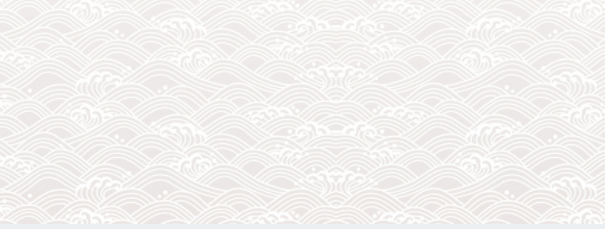 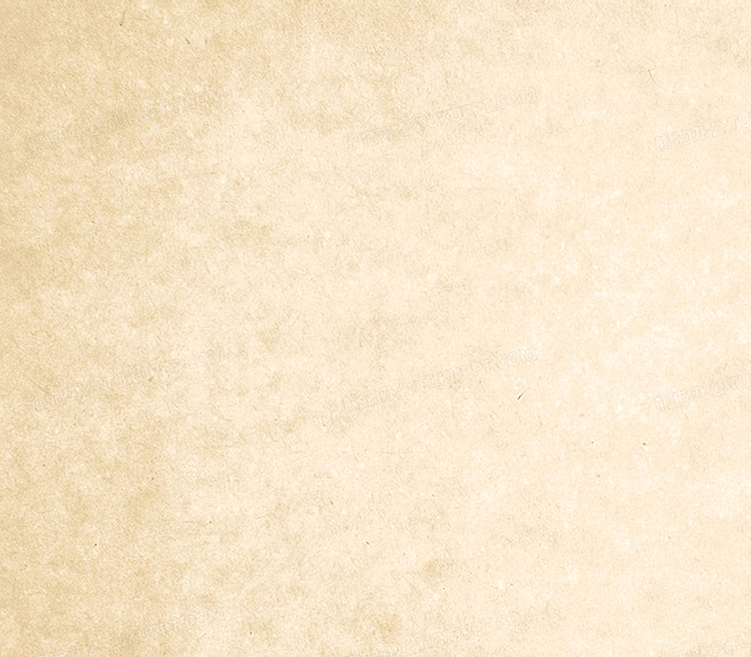 襄阳示范区管委会发展成效考核指标体系
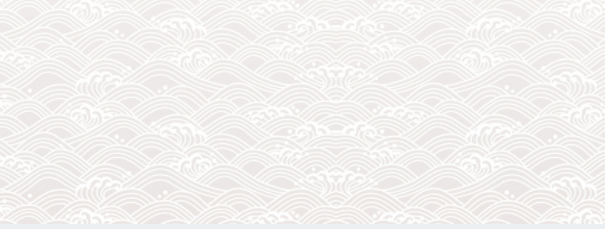 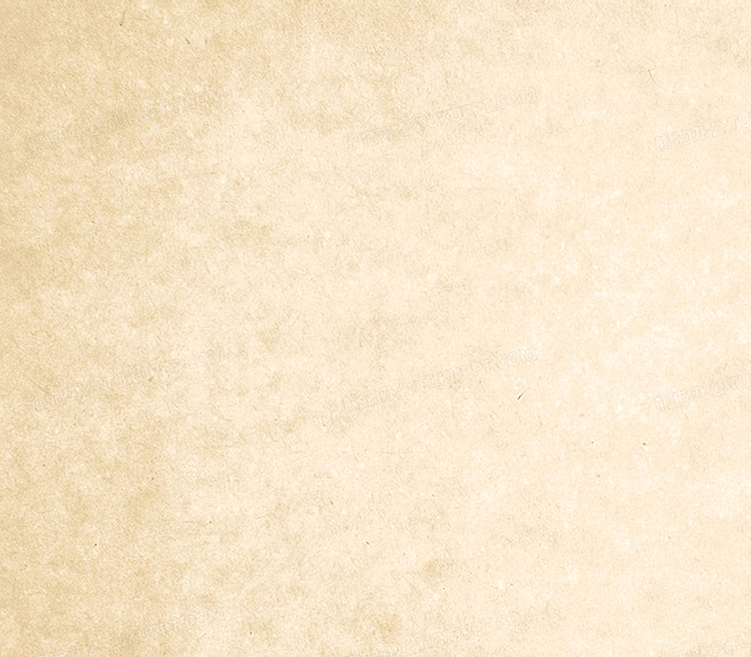 海南研究院发展成效考核指标体系
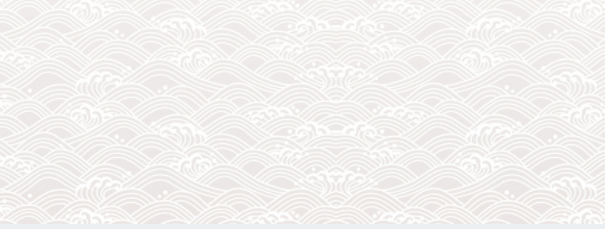 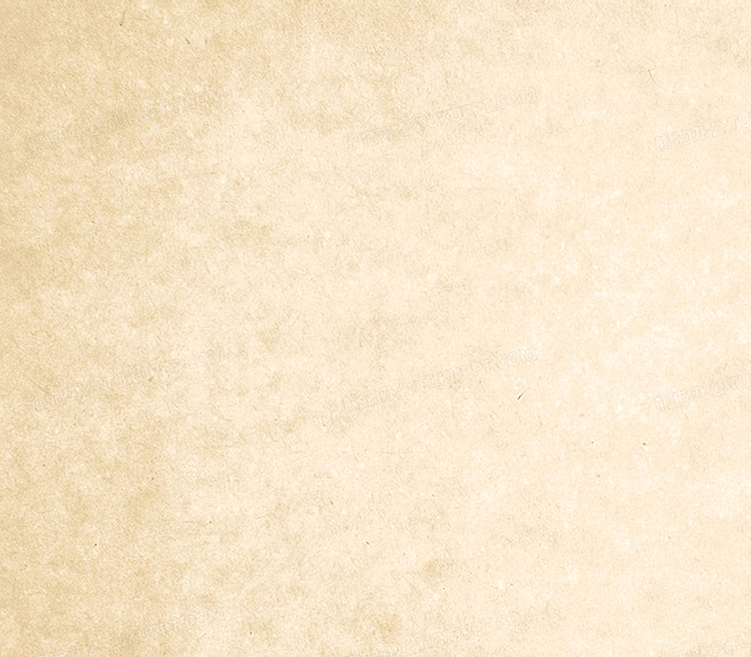 考核程序及结果认定
党政管理考核由党政办负责
建设发展成效考核由专项考核工作组负责
服务对象满意度测评由评估处负责
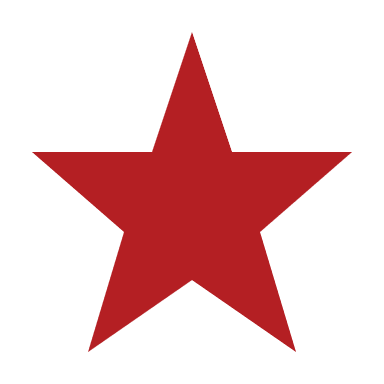 专项考核工作组：评估处（牵头）、人事处、本科生院、研究生院、研工部、科技转化中心
考核结果等级认定办法按照《武汉理工大学目标责任制考核办法补充规定》相关规定执行。